Приспособления растений к окружающей среде
педагог дополнительного образованияХалина А.М.
Викторина:
1. У этой птицы ноги и пальцы зимой покрываются длинными упругими перьями, а когти становятся плоскими. Лапы превращаются в такие широкие «снегоступы», которые не проваливаются в рыхлый снег и не замерзают на холодной заснеженной почве. 
2. Что позволяет кабану очень быстро и легко передвигаться по снегу? 
3. Глядя на передвижения по снегу какого животного, человек изобрёл лыжи? 
4. Кому подражает муха-журчалка? 
5. Какие приспособления к окружающей среде имеет белый медведь? 
6. Для каких животных характерна предостерегающая окраска: заяц-беляк, тигр, божья коровка, кузнечик, хамелеон, осьминог, оса? 
7. Приведите примеры мимикрии.
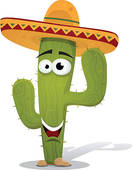 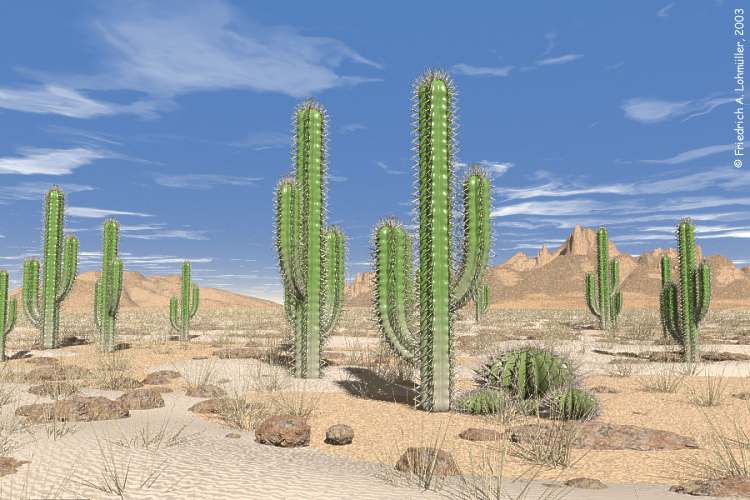 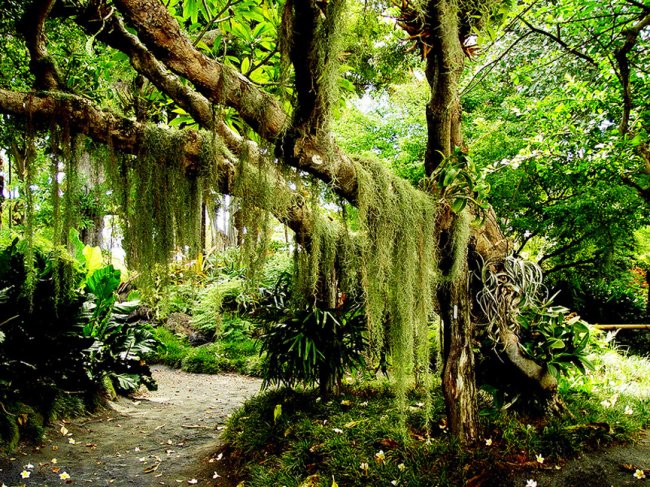 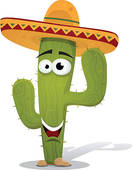 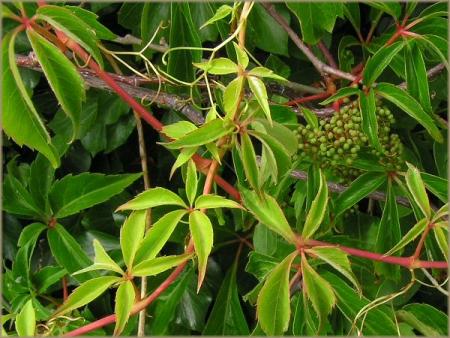 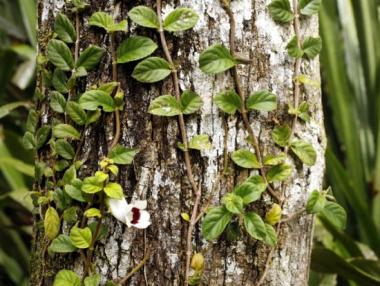 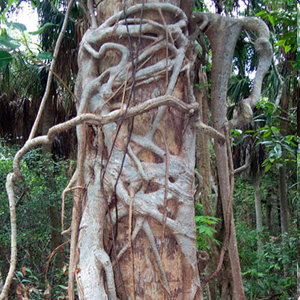 Растения-эпифиты
Воздушные корни
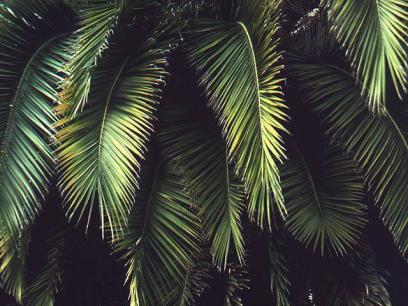 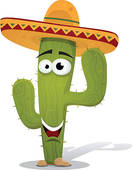 Большие листья
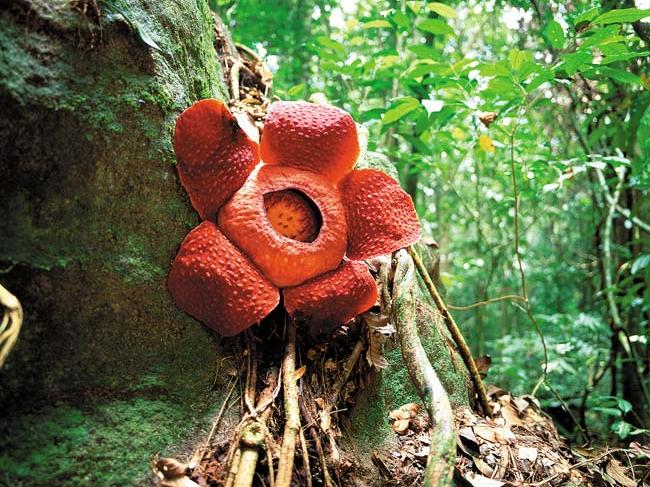 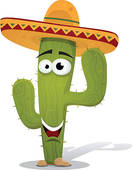 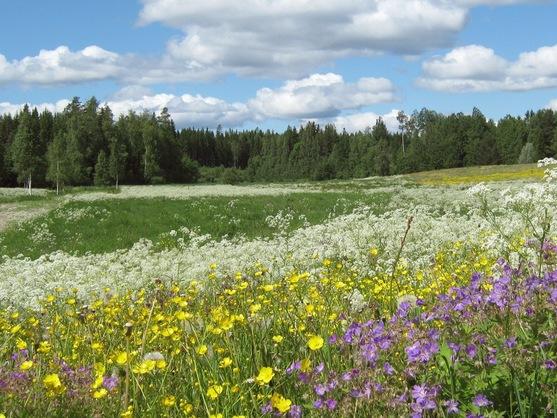 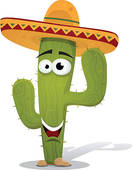 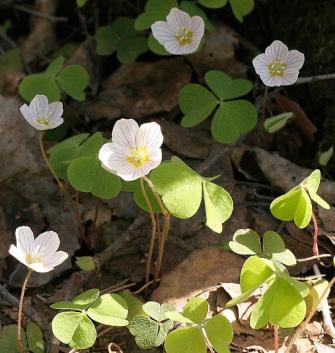 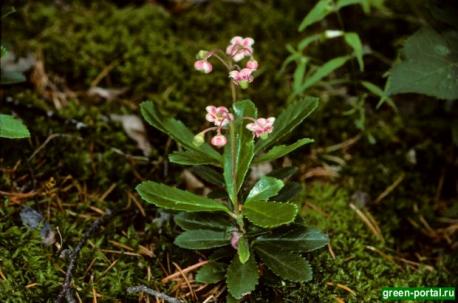 Зимолюбка с мелкими семенами
Бледные цветы
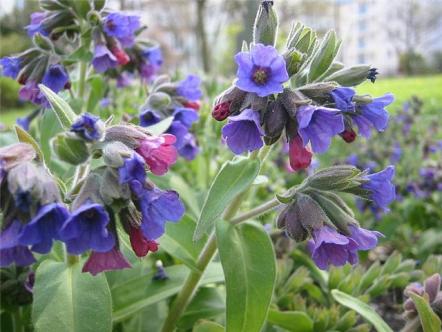 Сильный запах
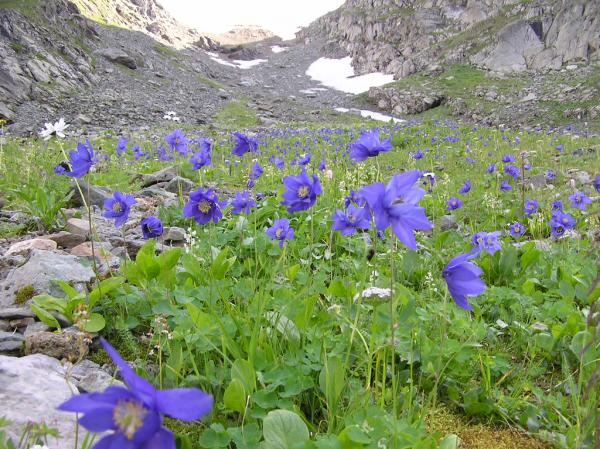 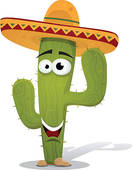 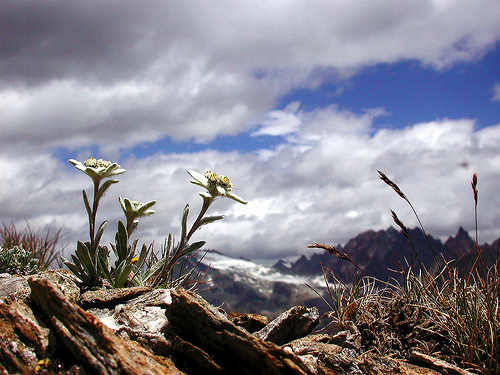 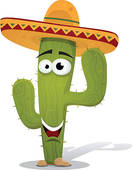 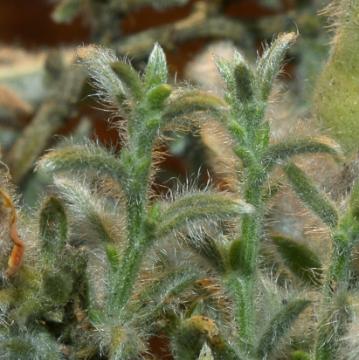 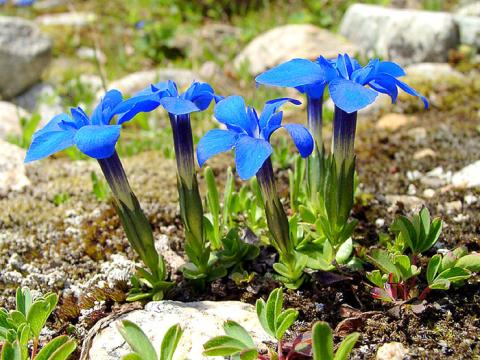 Опушенные листья
Яркие цвета
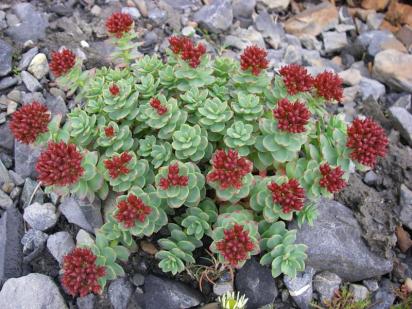 Мощная корневая система,
 способность расти на бедной
 почве
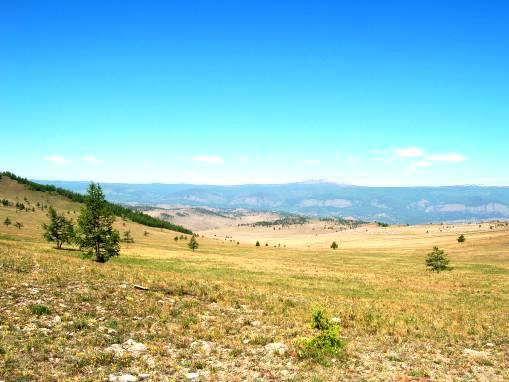 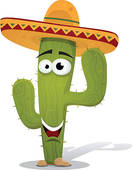 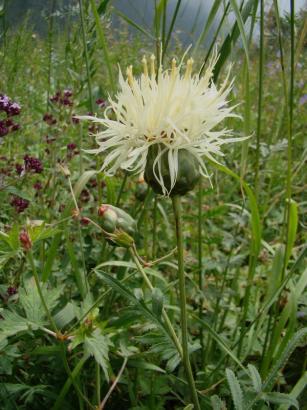 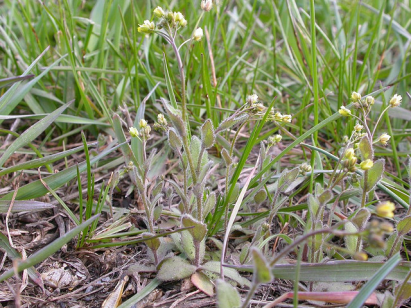 Василек с восковым налетом на листьях
Крупка дубравная 
с опушенными листьями
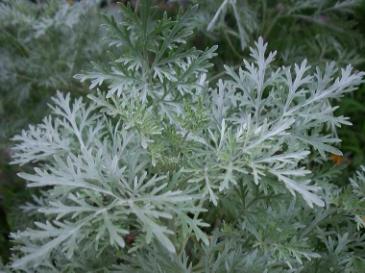 Узкие, мелкие листья
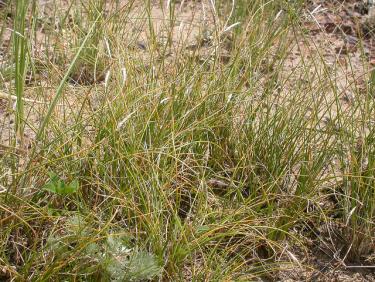 Бледные листья и стебли
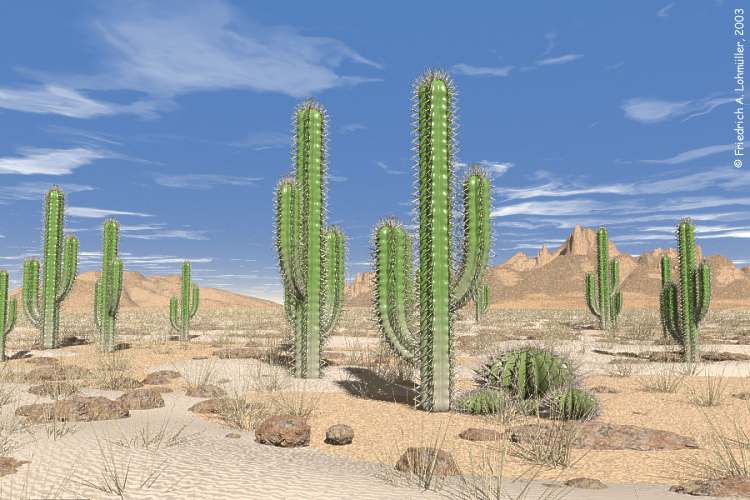 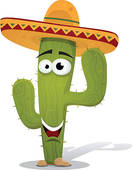 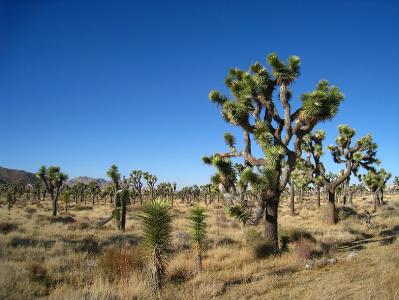 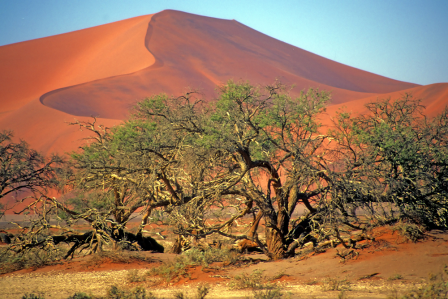 Юкка коротколистная
Акация
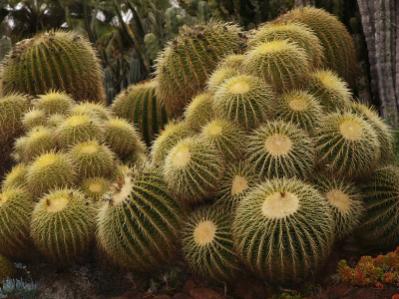 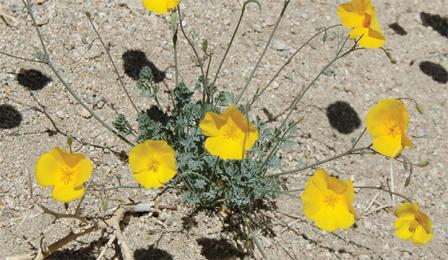 Калифорнийский мак
Шипы для уменьшения испарения
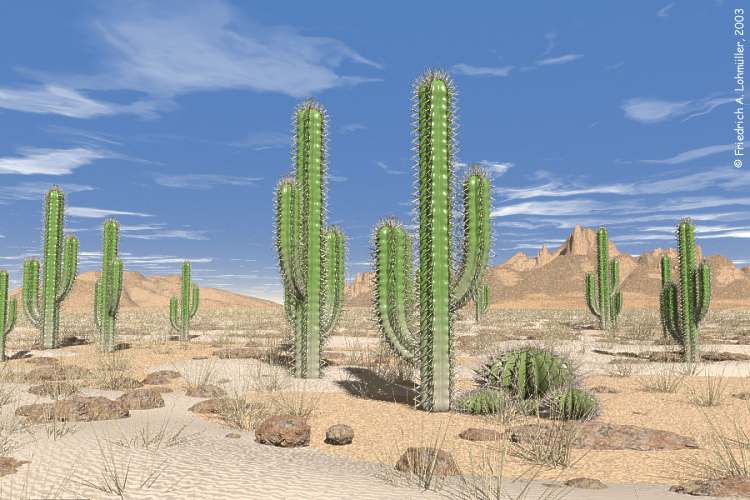 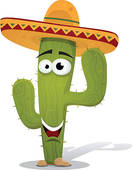 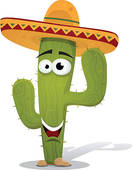 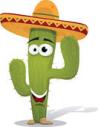 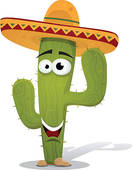 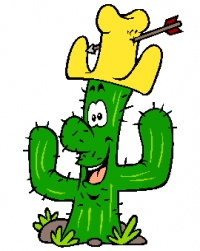 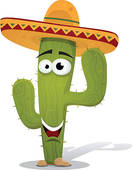 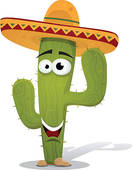 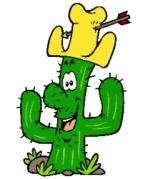